Как подготовить ребёнка           к встрече Деда Мороза.
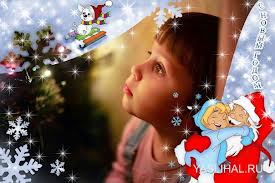 МБДОУ г. Иркутска д/с №174
            Томилова У.С.
Расскажите малышу о празднике Нового Года и кто такой Дед Мороз. Читайте больше сказок, слушайте песенки, смотрите мультфильмы про Новый Год. Говорите чаще малышу про Деда Мороза.
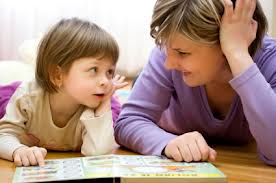 Нарядите вместе с ребёнком  комнату     и ёлочку к новому году.
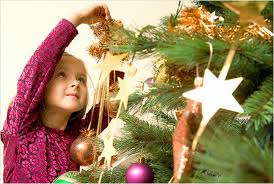 Выучите с ребёнком какое-нибудь стихотворение или песенку про новый год.  Нарисуйте или сделайте аппликацию для Деда мороза.
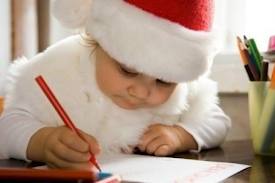 Предложите малышу «соорудить» сладкий календарь, на котором он будет считать дни до нового года.
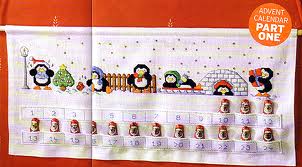 Напишите  вместе письмо для Деда Мороза,     где укажите  что хочет малыш получить в подарок.
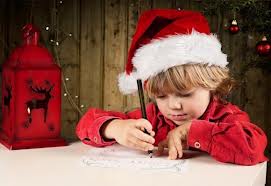 С Наступающим Новым Годом !







До встречи!
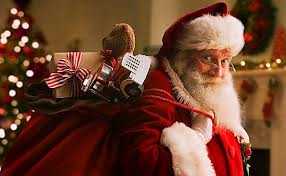